El Conocimiento.  
Tipos de conocimiento
Carácterísticas del conocimiento científico
Distinción entre enfoques de la investigación
Generalidades de la Investigación cuantitativa
La propuesta de investigación cuantitativa.
Diseños de investigación cuantitativa.
CONTENIDO
Enfoque Cuantitativo
Características:
Es secuencial y probatorio.
No se puede brincar pasos pero si redefinir fases.
Requiere medir y estimar magnitudes de los fenómenos: ¿Cada cuanto ocurre y con que magnitud?
El investigador plantea un problema de estudio delimitado y concreto sobre el fenómeno, aunque en evolución.
El investigador debe considerar lo que se ha investigado anteriormente (revisión de literatura) y construir un marco teórico, del cual deriva hipótesis y las somete a prueba mediante el empleo del diseño de investigación apropiado. 
Si se refutan las hipótesis, se descartan en busca de mejores explicaciones y nuevas hipótesis. 
Al soportar las hipótesis se genera confianza en la teoría que las sustentas, sino se rechaza las hipótesis y la teoría.
(Hernández, Fernández & Baptista, 2014)
[Speaker Notes: Hernández, R., Fernández, C., y Baptista, P. (2014). Definiciones de los enfoques cuantitativo y cualitativo, sus similitudes y diferencias. Metodología de la Investigación. México: McGraw Hill.]
Utiliza la recolección de datos para probar hipótesis con base en la medición numérica y el análisis estadístico, con el fin de establecer pautas de comportamiento y probar teoría.

(Hernández, Fernández & Baptista, 2014)
Enfoque Cuantitativo
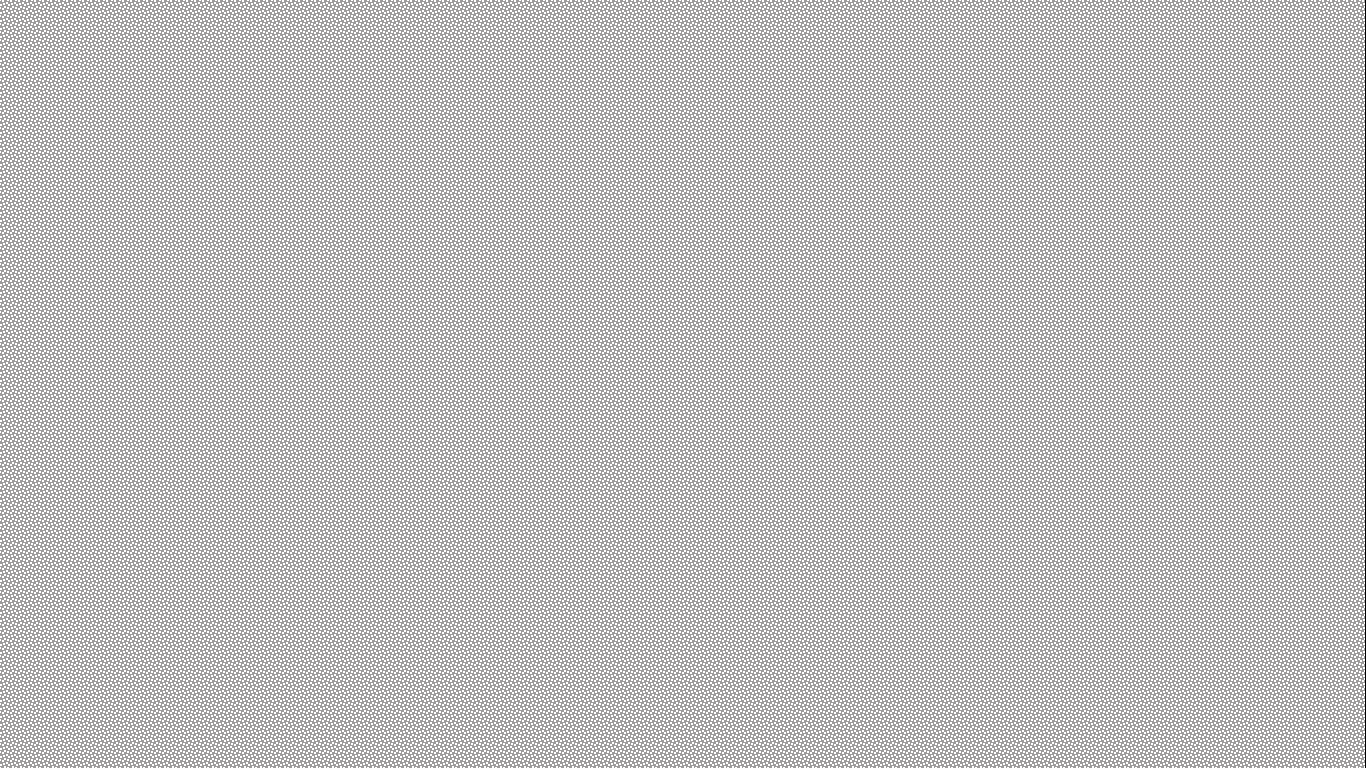 Investigación Cuantitativa
Generalidades
Enfoque Cuantitativo
Características:
La investigación debe ser lo objetiva posible: Los fenómenos que se observan o miden no pueden ser afectados por el investigador (Unrau, Grinnell y Williams, 2011).
La recolección de los datos se fundamenta en la medición con procedimientos y herramientas estandarizadas.
Los datos se representan mediante números (cantidades) y se analizan por métodos estadísticos.
Los datos serán mas confiables dado el grado de control (reduce el error): Lograr que los datos no respondan a otras posibles explicaciones, rivales a la propuesta de estudio. Experimentación y pruebas de causalidad. 
Los análisis cuantitativos se interpretan a la luz de las predicciones iniciales (hipotesis) y estudios previos (antecedente – teoría). Interpretación ¿Cómo encajan los resultados en el conocimiento existente?: ¿Qué significan? ¿En que diverge o converge con otros estudios? ¿Qué aporta?
(Hernández, Fernández & Baptista, 2014)
[Speaker Notes: Hernández, R., Fernández, C., y Baptista, P. (2014). Definiciones de los enfoques cuantitativo y cualitativo, sus similitudes y diferencias. Metodología de la Investigación. México: McGraw Hill.
Unrau, Y., Grinnell, R. & Williams, M. (2011). The quantitative research approach. En Grinnell, R. & Unrau, Y. (Eds.). Social work: Research and evaluation: Quantitative and qualitative approaches (9a. ed.) (32-51). Nueva York, NY, EE. UU.: Oxford University Press.]
Enfoque Cuantitativo
Características:
Se cimentan en la lógica y la deducción.
Sigue un patrón predecible y estructurado (el proceso). Las decisiones criticas sobre el método se toman antes de recolectar datos.
Busca generalizar los resultados (de la muestra a la población) y que los estudios sean replicables.
Los datos derivados deben cumplir estándares de validez y confiabilidad.
Objetivo: Confirmar teorías y predecir fenómenos investigados. Buscando irregularidades y relaciones causales entre elementos: Formulación de nuevas teorías.
Pretende identificar leyes universales y causales (Bergman, 2008).
(Hernández, Fernández & Baptista, 2014)
[Speaker Notes: Hernández, R., Fernández, C., y Baptista, P. (2014). Definiciones de los enfoques cuantitativo y cualitativo, sus similitudes y diferencias. Metodología de la Investigación. México: McGraw Hill.]
Concretemos las características:
Desde lo epistemológico
(Hernández, Fernández & Baptista, 2014)
[Speaker Notes: Hernández, R., Fernández, C., y Baptista, P. (2014). Definiciones de los enfoques cuantitativo y cualitativo, sus similitudes y diferencias. Metodología de la Investigación. México: McGraw Hill.]
Concretemos las características:
Desde lo metodológico
(Hernández, Fernández & Baptista, 2014)
[Speaker Notes: Hernández, R., Fernández, C., y Baptista, P. (2014). Definiciones de los enfoques cuantitativo y cualitativo, sus similitudes y diferencias. Metodología de la Investigación. México: McGraw Hill.]
Concretemos las características:
Desde lo metodológico
(Hernández, Fernández & Baptista, 2014)
[Speaker Notes: Hernández, R., Fernández, C., y Baptista, P. (2014). Definiciones de los enfoques cuantitativo y cualitativo, sus similitudes y diferencias. Metodología de la Investigación. México: McGraw Hill.]
Concretemos diferencias entre los enfoques
(Hernández, Fernández & Baptista, 2014)
[Speaker Notes: Hernández, R., Fernández, C., y Baptista, P. (2014). Definiciones de los enfoques cuantitativo y cualitativo, sus similitudes y diferencias. Metodología de la Investigación. México: McGraw Hill.]
Enfoque Cuantitativo
Proceso:
Fase 5
Fase 4
Fase 2
Fase 1
Fase 3
Elaboración de hipótesis y definición de variables
Visualización del alcance del estudio
Idea
Planteamiento del problema
Revisión de la literatura y desarrollo del marco teórico
Se  va acotando
Objetivos.
Pregunta problema.
Fase 10
Fase 7
Fase 8
Fase 6
Fase 9
Elaboración del reporte de resultados
Análisis de la información
Recolección de la información
Definición y selección de la muestra
Desarrollo del diseño de investigación
Métodos estadísticos
Plan para probar las hipótesis.
Herramienta y procedimientos Estandarizados
Conclusiones
Discusión
Contexto de la medición.
(Hernández, Fernández & Baptista, 2014)
[Speaker Notes: Hernández, R., Fernández, C., y Baptista, P. (2014). Definiciones de los enfoques cuantitativo y cualitativo, sus similitudes y diferencias. Metodología de la Investigación. México: McGraw Hill.]
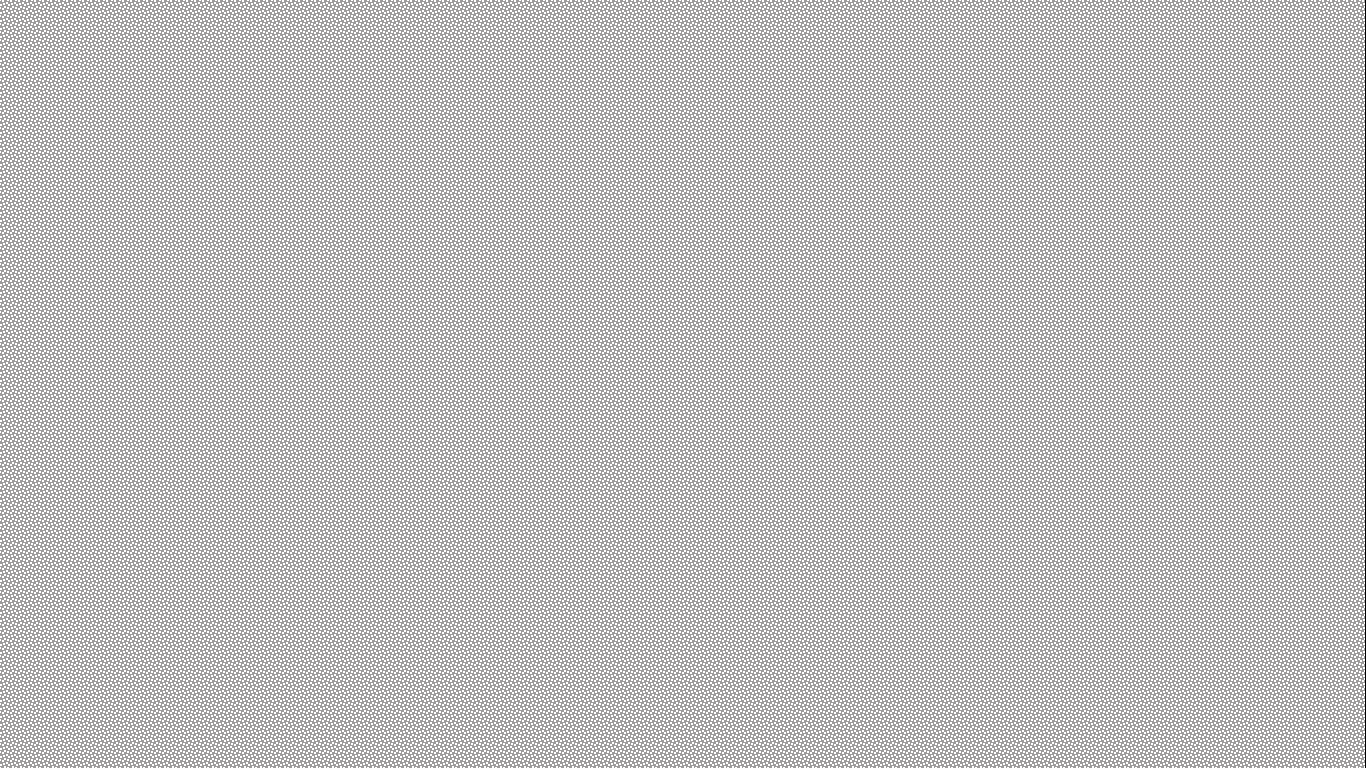 Investigación Cuantitativa
Diseños de Investigación
Cuyo propósito es:
Responder preguntas de investigación.
Cumplir objetivos del estudio.
Someter hipótesis a prueba.
Diseño de investigación
Preexperimentos
Tienen un grado de control mínimo.
Tipos
Cuasiexperimentos
Implican grupos intactos.
Manipulación de variables (independientes).
Medición de variables (dependientes).
Control y validez.
Dos o más grupos de comparación.
Participantes asignados al azar o emparejados.
Experimentales
Experimentos puros
No experimentales
Característica
Recolección de datos en un único momento
Transaccionales o transversales
Exploratorios.
Descriptivos.
Correlacionales – causales.
Tipos
Longitudinales
Propósito
Analizar cambios a través del tiempo.
Diseños de tendencia (trend).
Diseños de análisis evolutivo de grupos (Cohorte).
Diseño panel
Tipos
Estudios que se realizan sin la manipulación deliberada de variables y en los que solo se observan los fenómenos en su ambiente natural para analizarlos.
Diseños no experimentales
Tipología
Se centra
Analizar cual es el nivel o modalidad de una o diversas variables en un momento dado.
Longitudinal
Investigaciones que recopilan datos en un momento único.
Es como tomar una fotografía
Transeccional
Evaluar una situación, comunidad, evento, fenómeno o contexto en un punto del tiempo.
Estudios que recaban datos en diferentes puntos del tiempo, para realizar inferencias acerca de la evolución del problema de investigación, sus causas y sus efectos.
Determinar o ubicar cual es la relación entre un conjunto de variables en un momento.
Su propósito es  comenzar a conocer una variable, una comunidad, un contexto, un evento, o una situación. Una exploración inicial en un momento especifico.
Exploratorios
No son los mismos sujetos
L. Tendencia
Indagan la incidencia de las modalidades, categorías o niveles de una o más variables en una población, son estudios puramente descriptivos.
Descriptivos
Son subpoblaciones del mismo universo
L. de evolución de grupo
Describen relaciones entre dos o más categorías, conceptos o variables en un momento determinado.
Correlacionales-causales
Son los mismos sujetos en todos los tiempos
L. Panel
Estudio de caso con una sola medición
Consiste en administrar un estimulo o tratamiento a un grupo y después aplicar una medición de una o más variables para observar cual es el nivel del grupo de estas.
D.  Preexperimentales
Su grado de control es mínimo. Útil como primer acercamiento al problema de investigación en la realidad.
Tipos
A un grupo e le aplica una prueba previa al estimulo o tratamiento experimental, después se le administra el tratamiento y finalmente se le aplica una prueba posterior al estimulo.
Diseño de preprueba /posprueba con un solo grupo
Experimentos
Difieren de los experimentos “puros” en la equivalencia inicial de los grupos (los  primeros trabajan con grupos intactos y los segundos utilizan un método para hacer equivalentes a los grupos).
Manipulan deliberadamente al menos una variable independiente para observar su efecto sobre una o más variables dependientes.
Los sujetos no se asignan al azar, ni se emparejan, se trabaja con grupos intactos.
D.  Cuasiexperimentales
Grupos de comparación (Manipulación de la variables independiente)
2 requisitos
Equivalencia de los grupos.
D. Experimentos puros
Situación de control en la cual se manipulan, de manera intencional, una o más variables independientes (causas) para analizar las consecuencias de tal manipulación sobre una o más variables dependientes (efectos).
Diseños de experimentos
3° requisito
Validez interna
Tipología
Componentes
Debe ser controlado para garantizar que los cambios de la VD se deban a la VI
Tratamiento
X
Situación experimental
Variables
Fuentes:
Medición
O
Historia.
Maduración.
Inestabilidad del instrumento
Inestabilidad del ambiente experimental
Administración de pruebas.
Instrumentación.
Regresión.
Selección.
Mortalidad.
Difusión de tratamientos.
 Compensación.
Conducta del experimentador.
Azar
R
Son las que cambian sin depender del cambio de otras.
Variables Independiente
Grupo
G
de
Manipula
Ausencia de estimulo
---
Son las que cambian debido a que otra(s) variable ha cambiando
Variables dependiente
1° requisito
2° requisito
El buen diseño permite la generalización de los resultados en una situación no experimental y otras personas, casos o poblaciones
Efecto reactivo de las pruebas.
Efecto de interacción entre los errores de selección y el tratamiento experimental.
Efectos reactivos de los tratamientos (Hawthorne).
Interferencia de tratamientos múltiples.
Imposibilidad de replicar los tratamientos.
Efectos de novedad e interrupción.
El experimentador.
Interacción entre contexto y los efectos del tratamiento.
Validez externa
Estudio de caso con una sola medición
Consiste en administrar un estimulo o tratamiento a un grupo y después aplicar una medición de una o más variables para observar cual es el nivel del grupo de estas.
D.  Preexperimentales
G      X     0
Su grado de control es mínimo. Útil como primer acercamiento al problema de investigación en la realidad.
Tipos
A un grupo e le aplica una prueba previa al estimulo o tratamiento experimental, después se le administra el tratamiento y finalmente se le aplica una prueba posterior al estimulo.
Diseño de preprueba/posprueba con un solo grupo
E
X
P
E
R
I
M
E
N
T
O
S
G     0 1    X     0 2
Difieren de los experimentos “puros” en la equivalencia inicial de los grupos (los  primeros trabajan con grupos intactos y los segundos utilizan un método para hacer equivalentes a los grupos)..
Los sujetos no se asignan al azar, ni se emparejan, se trabaja con grupos intactos.
Manipulan deliberadamente al menos una variable independiente para observar su efecto sobre una o más variables dependientes.
D.  Cuasiexperimentales
D. Experimentos puros
Tipos
Tipos
Diseño con posprueba únicamente y grupo de control
Diseño con posprueba únicamente y grupos intactos.
2 requisitos
Diseño con preprueba  - posprueba y grupo de control
Grupos de comparación (Manipulación de la variables independiente)
Diseño con prueba-posprueba y grupos intactos (uno de ellos de control).
Diseño de cuatro grupos de Solomon
Diseños cuasiexperimentales de series cronológicas
Equivalencia de los grupos.
Diseño factoriales
Diseño de series cronológicas múltiples
Referencias
Becker, H. (1993). Theory: The necessary evil. En Flinders, D. & Mills, G. (Eds.), Perspectives from the field, theory and concepts in qualitative research (218-229). Nueva York, NY, EE. UU.: Teachers College Press.
Grinnell, R. (1997). Social work research and evaluation: Quantitative and qualitative approaches (5a. ed.). Itasca, IL: F.E. Peacock.
Creswell, J. (2013). Research design: Qualitative, quantitative, and mixed methods approaches (4a. ed.). Thousand Oaks, CA, EE. UU: SAGE.
Hernández, R., Fernández, C., y Baptista, P. (2014). Definiciones de los enfoques cuantitativo y cualitativo, sus similitudes y diferencias. Metodología de la Investigación (6a. ed.).  México: McGraw Hill.
Popper, K. (1961). Facts, standards, and truth: A further criticism of relativism. En Popper, K. (Ed.), The open society and its enemies: Addenda, I, 2 (369-396.). Londres, UK: Routledge.
Sabino, C.  (1992).  El proceso de investigación.  Caracas: Panapo
Unrau, Y., Grinnell, R. & Williams, M. (2011). The quantitative research approach. En Grinnell, R. & Unrau, Y. (Eds.). Social work: Research and evaluation: Quantitative and qualitative approaches (9a. ed.) (32-51). Nueva York, NY, EE. UU.: Oxford University Press.